New Therapies for HFrEF – How Do They Work? What Can They Offer?
Javed Butler, MD, MPH, MBA
President
Baylor Scott and White Research Institute
Distinguished Professor of Medicine
University of Mississippi
Jackson, MS
Disclaimer
The views and opinions expressed in this educational activity are those of the faculty and do not necessarily represent the views of TotalCME, Inc., the CME providers, or the companies providing educational grants. This presentation is not intended to define an exclusive course of patient management; the participant should use their clinical judgment, knowledge, experience, and diagnostic skills in applying or adopting for professional use any of the information provided herein. Any procedures, medications, or other courses of diagnosis or treatment discussed or suggested in this activity should not be used by clinicians without evaluation of their patient's conditions and possible contraindications or dangers in use, review of any applicable manufacturer’s product information, and comparison with recommendations of other authorities. Links to other sites may be provided as additional sources of information.
2022 AHA/ACC/HFSA HF Guidelines:SGLT2i are Now Recommended Across All Stages and Types of HF
GDMT Across HF Stages
Stage C and D
Stage C: Symptomatic HF and Stage D: Advanced HF
Stage A
At-Risk for HF
Stage B
Pre-HF
HFrEF: LVEF ≤40%
HFmrEF: LVEF 41-49%
HFpEF: LVEF ≥50%
GDMT 
of major medication classes
SGLT2i in pts with DM
Class 1
SGLT2i in pts with DM
Class 1
ARNI in NYHA 
 II-III;            
ACEI or ARB in NYHA II-IV
Class 1
Diuretics, as needed Class 1
Diuretics, as needed Class 1
ACEI
Class 1
Beta-blocker
Class 1
SGLT2i
Class 2a
SGLT2i
Class 2a
ARB if ACEI intolerant
Class 1
MRA
Class 1
ACEI, ARB, ARNI
Class 2b
ARNI
Class 2b
Beta-blocker
Class 1
SGLT2i
Class 1
MRA
Class 2b
MRA
Class 2b
Diuretics 
as needed 
Class 1
Beta-blocker
Class 2b
ARB
Class 2b
Hydral-nitrates for NYHA III-IV in African American pts
Class 1
ACC = American College of Cardiology; ACEI = angiotensin-converting enzyme inhibitor; AHA = American Heart Association; ARB = angiotensin-receptor blocker; ARNI = angiotensin-receptor neprilysin inhibitor; DM = diabetes mellitus; GDMT = guideline-directed medical therapy; HF = heart failure; HFmrEF = heart failure with mildly reduced ejection fraction; HFpEF = heart failure with preserved ejection fraction; HFrEF = heart failure with reduced ejection fraction; HFSA = Heart Failure Society of America; Hydral-nitrates: hydralazine and isosorbide dinitrate; LVEF = left ventricular ejection fraction; MRA = mineralocorticoid receptor antagonist; NYHA = New York Heart Association; SGLT2i = sodium-glucose cotransporter 2 inhibitor. 

Heidenreich PA, et al. Circulation. 2022;145(18):e895-e1032.
Angiotensin receptor-neprilysin inhibitor (ARNI)Sacubitril/Valsartan
Indicated to reduce the risk of CV death and HHF in patients with chronic heart failure (NYHA Class II-IV) and reduced ejection fraction (11/2017), and preserved ejection fraction (2/2021)
Endogenous vasoactive peptides
Natriuretic peptides
Adrenomedullin
Bradykinin
Substance P
Calcitonin gene-related peptide
Decreases:
Neurohormonal activation
Vascular tone
Cardiac fibrosis, hypertrophy
Sodium retention
Neprilysininhibition
Neprilysin
Inactive metabolites
CV: cardiovascular; HHF: hospitalization for heart failure; BK: bradykinin; ADM: adrenomedullin; SP: substance P, VIP: vasoactive intestinal peptide; 
CGRP: calcitonin gene-related peptide
McMurray JJ. Eur J Heart Fail. 2015;17(3):242-247; McMurray JJ, et al. N Engl J Med. 2014;371(11):993-1004.
ARNI: PARADIGM-HF
Randomized, double-blind trial
Patients with NYHA class II-IV HF, LVEF ≤40%
N = 4212 enalapril (10mg, twice daily + recommended therapy)
N = 4178 sacubitril/valsartan (200mg twice daily) + recommended therapy
Treatment with sacubitril/valsartan was superior to enalapril in reducing the risks of death and of hospitalization for heart failure: 20% relative risk reduction over median 27 months
Composite CV Death or HHF
1.0
Number needed to treat: 21
HR: 0.80 (95% CI: 0.73-0.87; P < .001)
0.6
0.5
0.4
Enalapril: 1117 events (26.5%)
Cumulative Probability
0.3
0.2
Sacubitril/valsartan: 914 events (21.8%)
0.1
0
0
180
360
540
720
900
1080
1260
Days Since Randomization
CV = cardiovascular; HHF = hospitalization for heart failure; ARNI, angiotensin receptor–neprilysin inhibitor; CV, cardiovascular; NYHA = New York Heart Association 
McMurray JJV, et al. N Engl J Med. 2014;371(11):993-1004.
Sodium-GLucose coTransporter Type 2 (SGLT2) Inhibitors
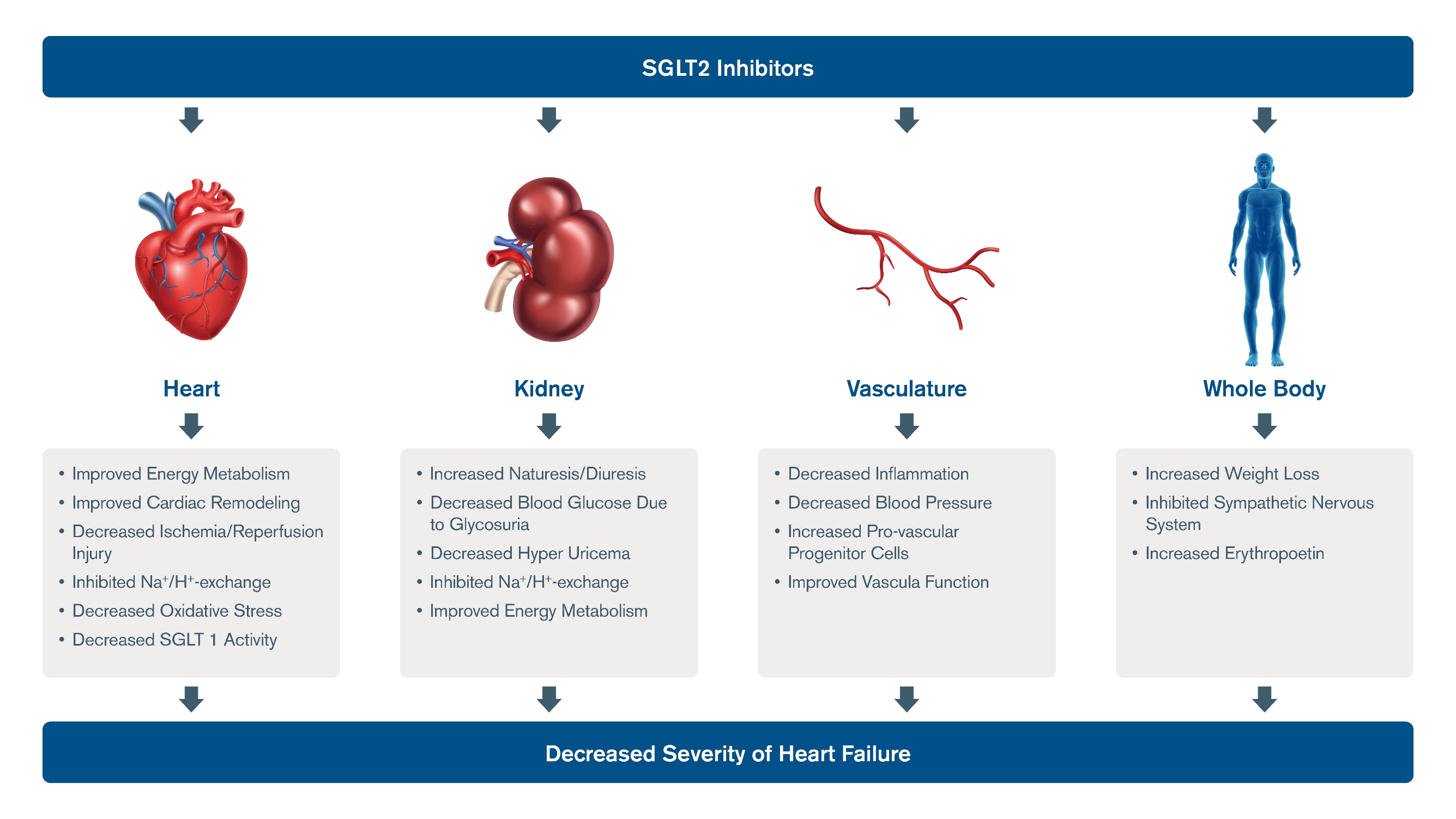 Dapagliflozin: indicated for HFrEF (EF ≤40%) with or without diabetes, NYHA class II–IV HF, administered in conjunction with a background of GDMT for HF (5/20)
Under investigation: 
empagliflozin (SGLT2i)
sotagliflozin (SGLT1/2i)
ertugliflozin (SGLTi)
Lopaschuk GD, et al. JACC Basic Transl Sci. 2020;5(6):632-644.
Dapagliflozin: DAPA-HF, DAPA-CKD
DAPA-CKD primary composite outcome: sustained decline in eGFR of at least 50%, end-stage kidney disease, or death from renal or CV causes
DAPA-HF Trial: Among patients with HFrEF (≤40% and NYHA class II-IV symptoms), the risk of worsening heart failure or death from CV causes was lower among those who received dapagliflozin than among those who received placebo (16.3% vs 21.2%;HR 0.74; 95% CI 0.65-0.85), regardless of the presence or absence of diabetes
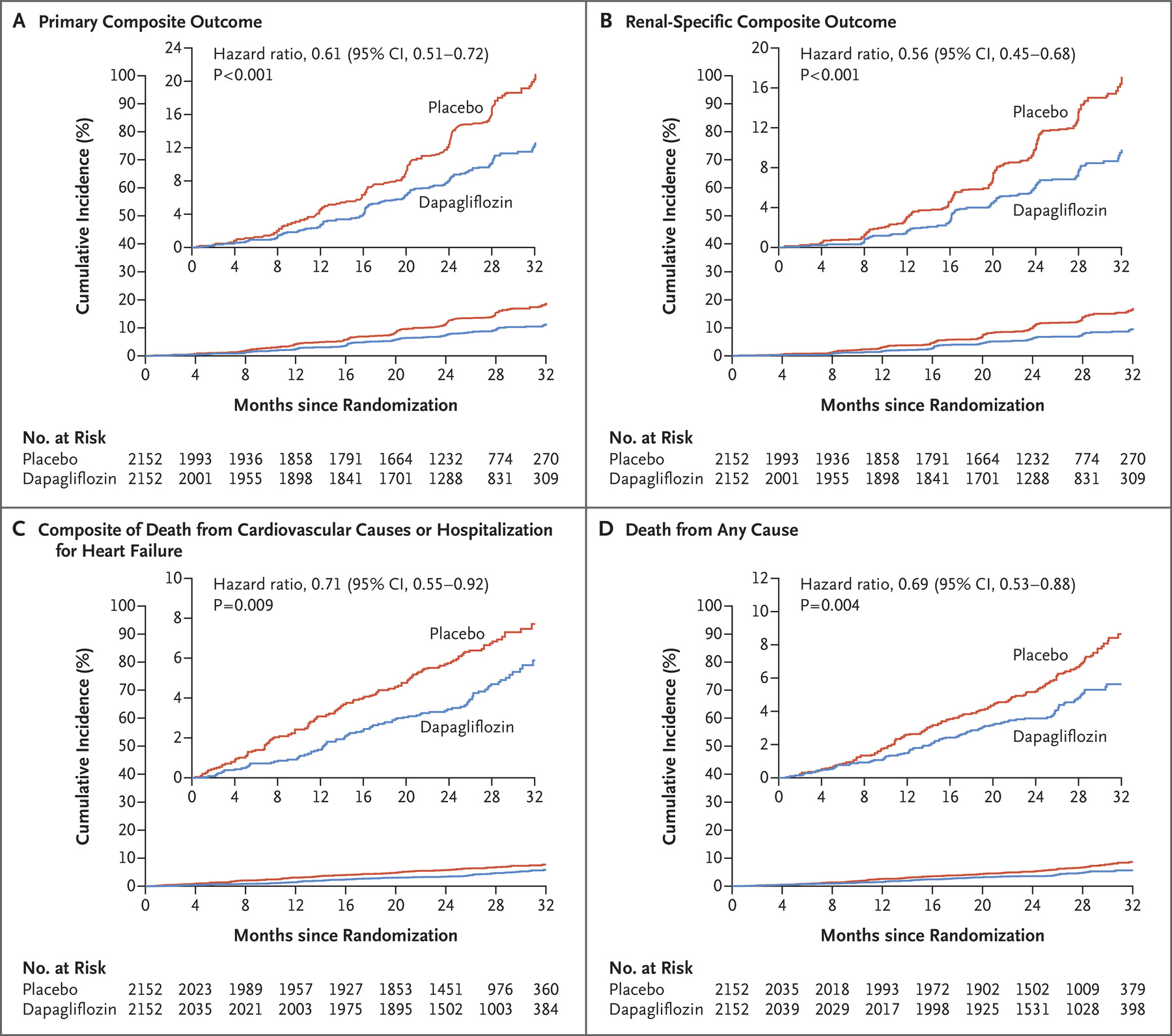 HFrEF: heart failure with reduced ejection fraction; eGFR: estimated glomerular filtration rate; CV: cardiovascular
McMurray JV, et al. N Engl J Med. 2019; 381:1995-2008.; Heerspink HJL, et al. N Engl J Med. 2020;383(15):1436-1446.
Empagliflozin: EMPEROR-Reduced
2
Empagliflozin 10 mg (N=1863) vs placebo (N=1967)
Composite CV Death or HHF
EMPEROR-Reduced Trial 
Empagliflozin significantly decreased the incidence of: 
CV composite end point- time to 1st event of CV death or HHF 
Renal composite end point – chronic dialysis, renal transplant, sustained reduction of ≥40% eGFR, or sustained eGFR <15 mL/min/1.73 m2 for patients with eGFR ≥30 mL/min/1.73 m2 at baseline 
in patients with heart failure (≤40% and NYHA class II-IV symptoms) independent of baseline diabetes status and across the continuum of HbA1c
1
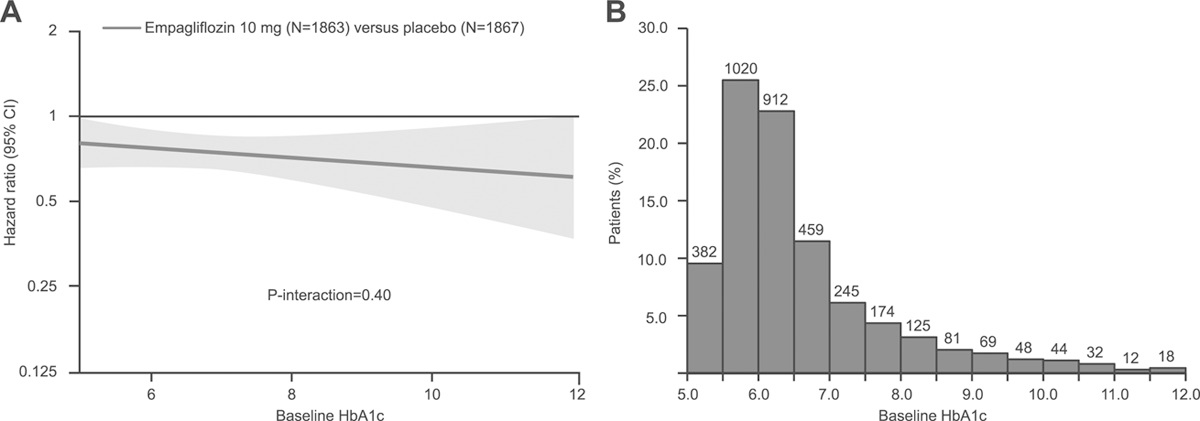 0.5
Hazard ratio (95% CI)
0.25
0.125
8
12
10
6
Baseline HbA1c
ARR: absolute risk reduction; CV: cardiovascular; HF:  heart failure; HHF: heart failure hospitalization
Anker SD, et al. Circulation. 2021;143(4):337-349.
Soluble Guanylate Cyclase Stimulator
Vericiguat is a first-in-class oral soluble guanylate cyclase stimulator approved for the treatment of HF patients following a HF-related hospitalization or need for outpatient IV diuretic (01/2021)
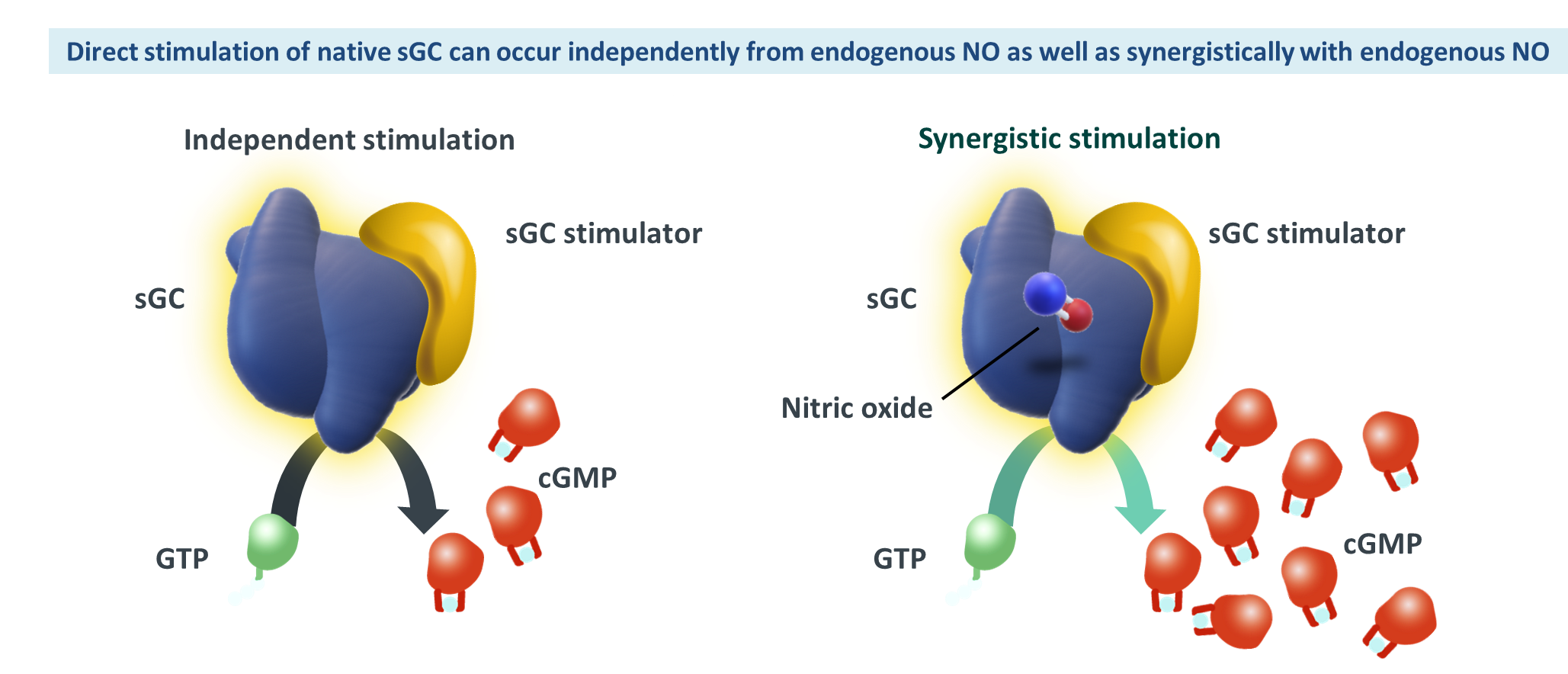 Heart
↓ Progressive myocardial  
   stiffening
↓ Myocardial thickening 
↓ Ventricular remodeling
↓ Fibrosis
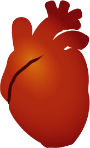 Vasculature
↓ Arterial constriction
↓ Vascular stiffness
Renal System
↓ Na+ and fluid  retention
↑ Renal blood flow
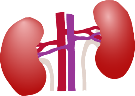 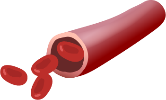 cGMP: cyclic guanosine monophosphates; GC: soluble guanylate cyclase; GTP: guanosine triphosphate; NO: nitric oxide; sGC: soluble guanylate cyclase
Gheorghiade M, et al. Heart Fail Rev. 2013;18(2):123-34; Mann DL, et al. Braunwald’s Heart Disease: A Textbook of Cardiovascular Medicine. Elsevier/Saunders; 2015; Boerrigter G, et al. Handb Exp Pharmacol. 2009;191:485; Breitenstein S, et al. Handb Exp Pharmacol. 2017;243:225-247; Felker G, et al. Heart Failure: A Companion to Braunwald’s Heart Disease. Elsevier; 2020; Armstrong PW, et al. JACC Heart Fail. 2018;6(2):96-104; Follmann M, et al. J Med Chem. 2017;60(12):5146-5161; Mathar I et al. Circulation. 2018;138:A15553; Follmann M, et al. Angew Chem Int Ed Engl. 2013;52(36):9442-62; Sandner P. Biol Chem. 2018;399(7):679-690.
Vericiguat: VICTORIA
Vericiguat significantly reduced risk of HFH or CV death in symptomatic chronic HFrEF patients experiencing worsening heart failure.
Median treatment duration for primary endpoint: 10.8 months
Annual event rate for vericiguat vs placebo per 100 patient-years was 33.6% versus 37.8%, respectively

HR: 0.90 (95% CI: 0.82-0.98; P = 0.02)
ARR: 4.2%/year
Annual NNT: 24
Total Heart Failure Hospitalizations
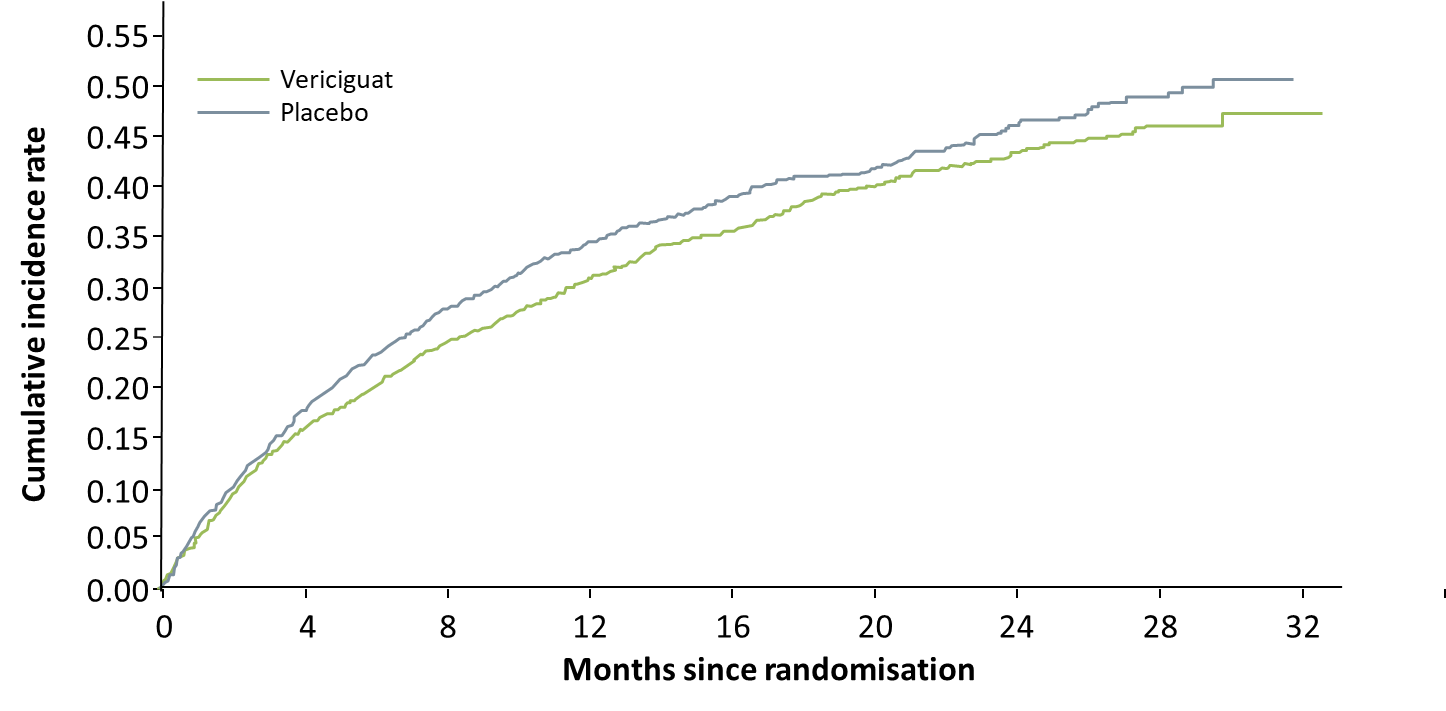 ARR: absolute risk reduction; CI: confidence interval; CV: cardiovascular; HF: heart failure; HFH: hospitalisation for heart failure; NNT: number needed to treat
Armstrong PW, et al. N Engl J Med. 2020;382(20):1883-1893.
O2 delivery
O2 utilization
Anemia & Iron Deficiency & Tissue Energy / Performance
Iron deficiency
Hb
Aerobic enzymes
(i.e. anemia)
Mitochondrion
Oxidativephosphorylation
ATP
O2
tissue energy / performance status
Haas JD, et al. J Nutr. 2001;131(2 suppl 2):676S–690S; Dallman PR. J Intern Med 1989;226(5):367–372;
Willis WT, et al. Am J Physiol 1989;257(6 Pt 1):C1080–1085;
Figure adapted from: Anker et al. EJHF 2009
Ferric Carboxymaltose: AFFIRM-AHF Iron-Deficient Patients Discharged After Acute Heart Failure
Total Heart Failure Hospitalizations
International, randomized, double-blind, placebo-controlled phase IV trial
Iron-deficient adults hospitalized for acute HF, LVEF <50% 
N = 550 Placebo; N = 559 FCM
Treatment with ferric carboxymaltose (FCM) was safe and reduced the risk of heart failure hospitalizations
No apparent effect on the risk of cardiovascular death
Placebo
RR: 0.74 (95% CI: 0.58-0.94; P = .013)
100
80
Mean Cumulative Evets/
100-Person -Yrs
60
40
20
0
4
24
48
0
12
52
FCM at discharge
Weeks
FCM = ferric carboxymaltose; LVEF = left ventricular ejection fraction
Ponikowski P, et al. Lancet. 2020;396(10266):1895-1904.
Omecamtiv Mecarbil
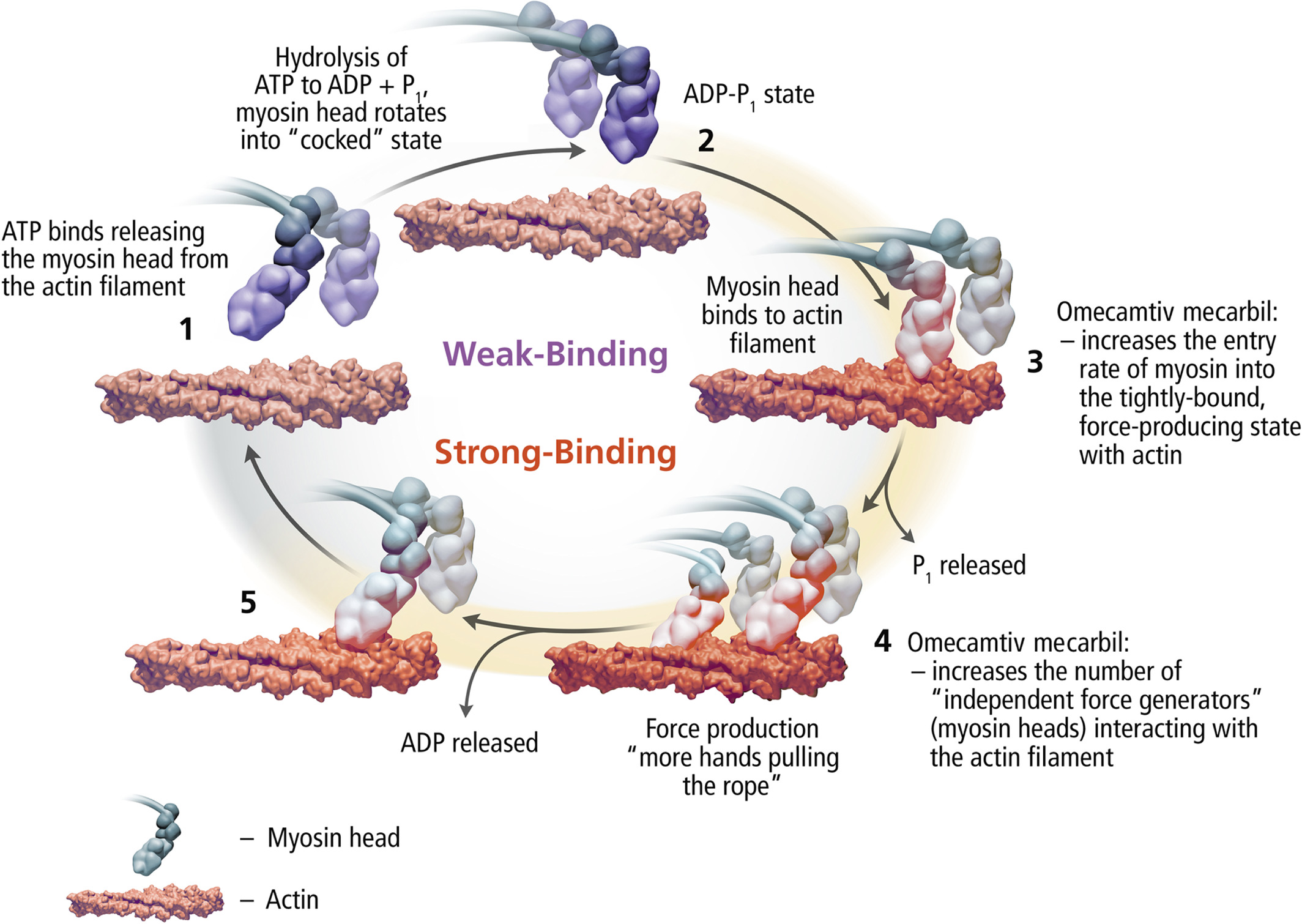 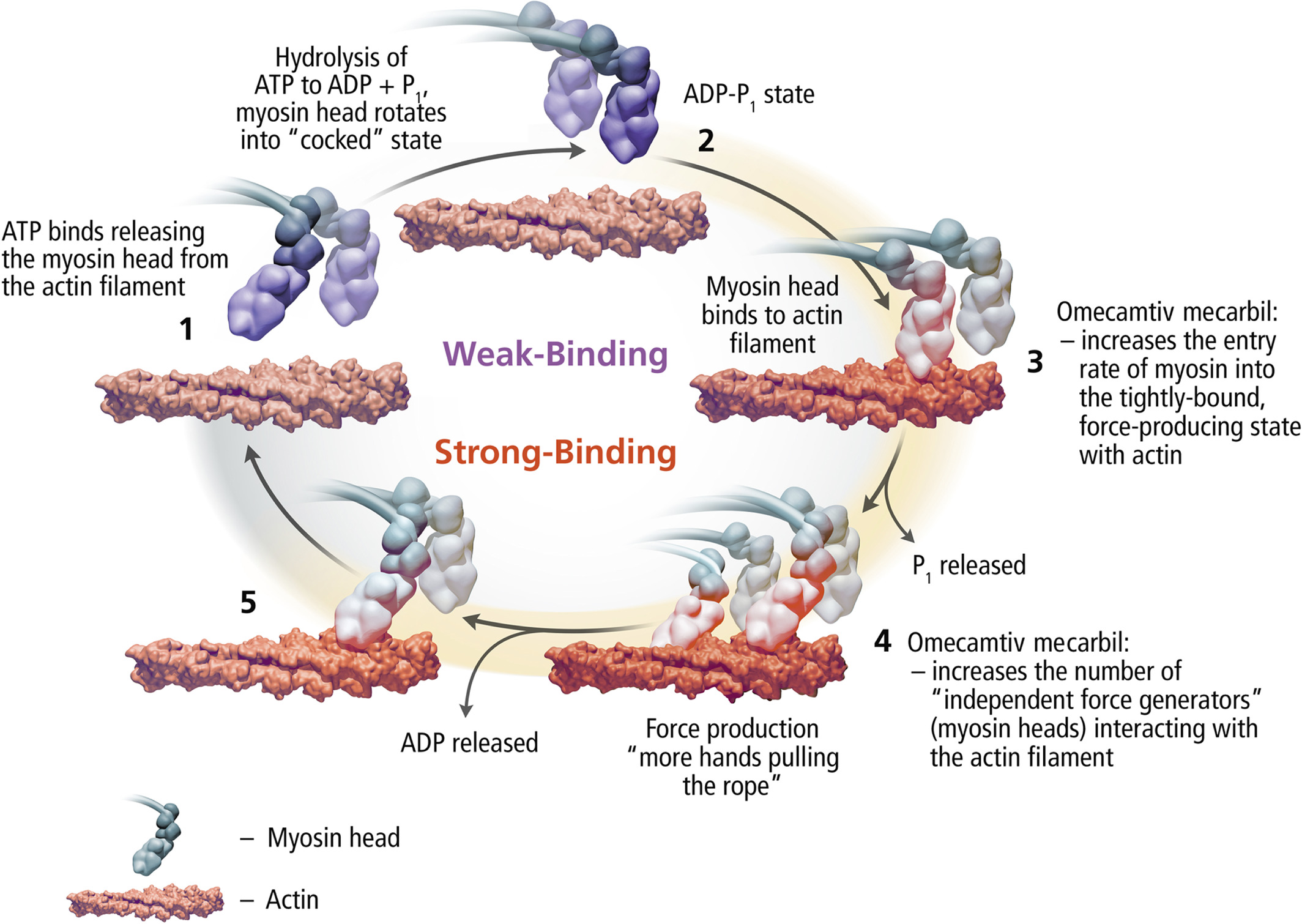 Ahmad T, et al. Eur J Heart Fail. 2019;21(9):1064-1078.
Omecamtiv Mecarbil: GALACTIC-HF
Omecamtiv mecarbil is a first-in-class myotrope that augments cardiac contractility by selectively binding to cardiac myosin. Clinical data demonstrated a reduction in the incidence of composite HF event or CV death in HFrEF in omecamtiv mecarbil treatment compared to placebo.
Primary Composite EndpointTime to First HF Event or CV Death
Placebo
50
HR: 0.92 (95% CI: 0.86-0.99; P = .025)
40
Omecamtivmecarbil
30
Cumulative Incidence (%)
20
10
0
24
0
36
12
30
6
18
CV: cardiovascular; HF: heart failure; HFrEF: heart failure reduced ejection fraction; LVEF: left ventricular ejection fraction
Teerlink JR, et al. N Engl J Med. 2021;384(2):105-116. Planelles-Herrero VJ, et al. Nat Commun. 2017;8(1):190.
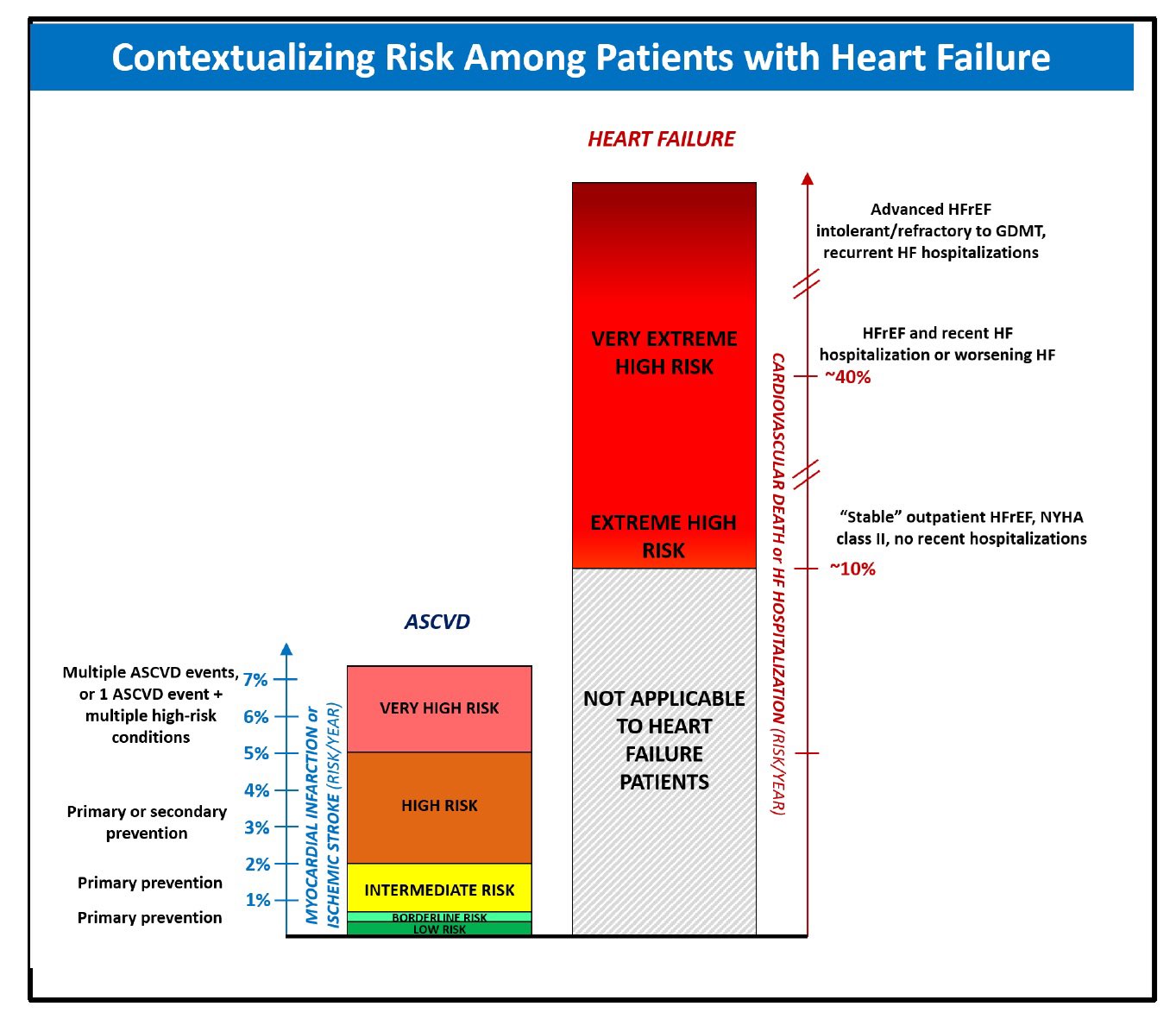 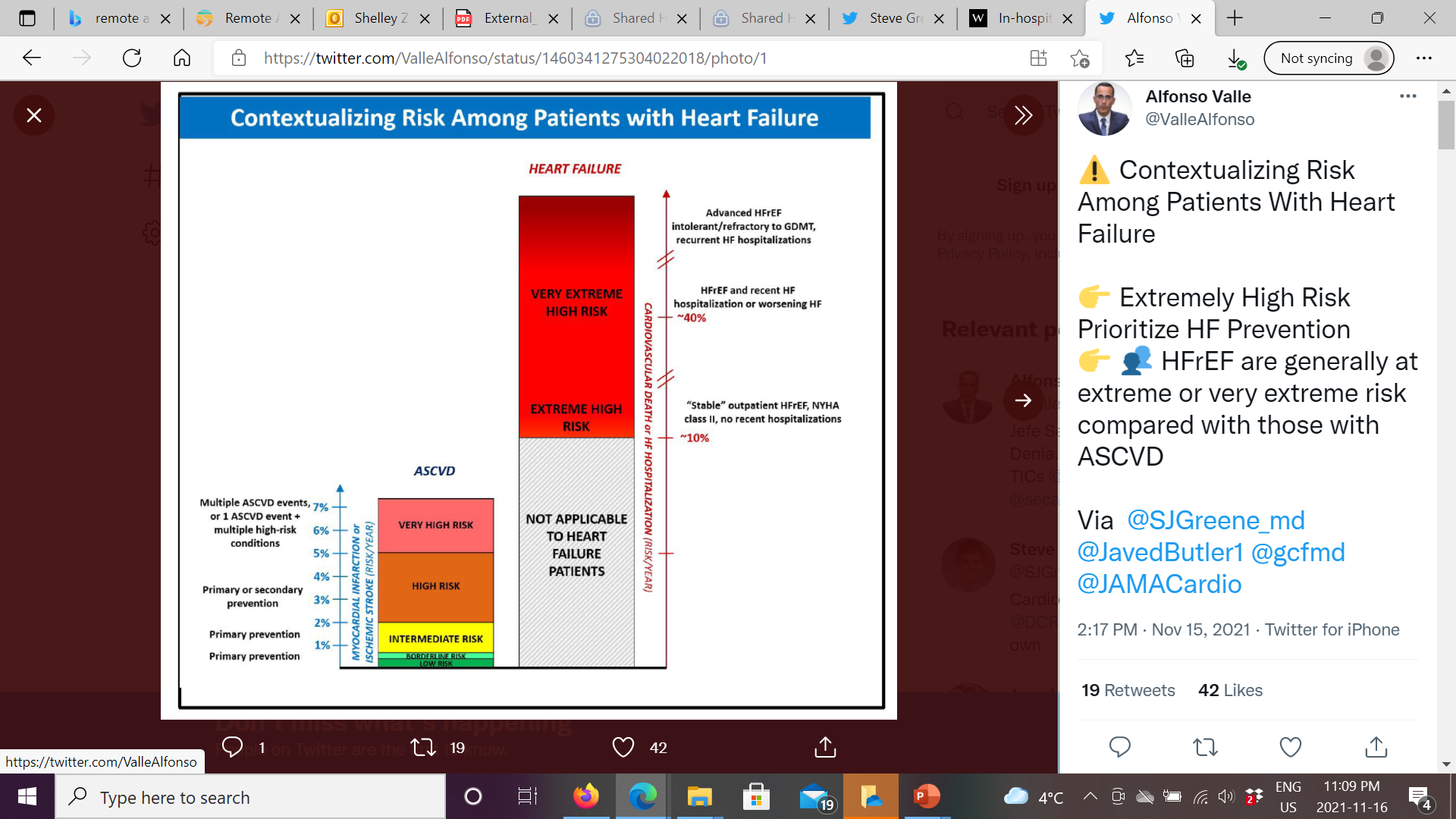 Greene SJ, et al. JAMA. 2021;326(22):2261-2262